Dual Credit
1
What is Dual Credit?
The Texas Higher Education Coordinating Board (THECB) defines dual credit as a system in which an eligible high school student enrolls in college course(s) and receives credit for the course(s) from both the college and high school.

Dual Credit courses may be taught on the high school campus by an approved instructor or on the college campus. 

Dual Credit courses include both academic and technical courses.
2
Benefits of Dual Credit
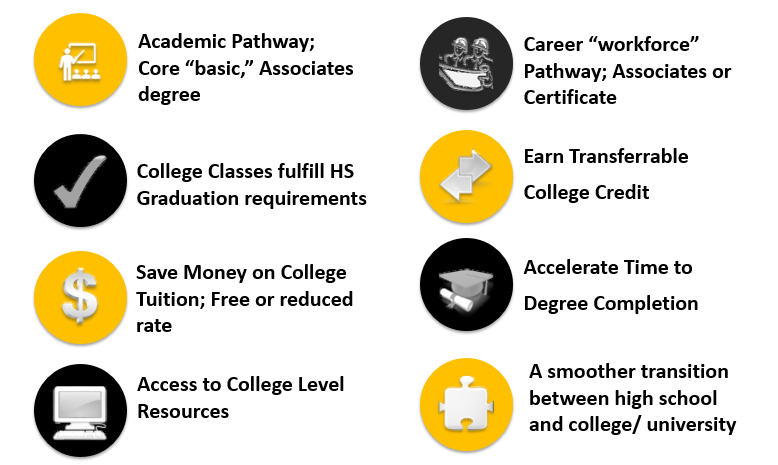 3
Areas of Study
4
Program Eligibility and Requirements
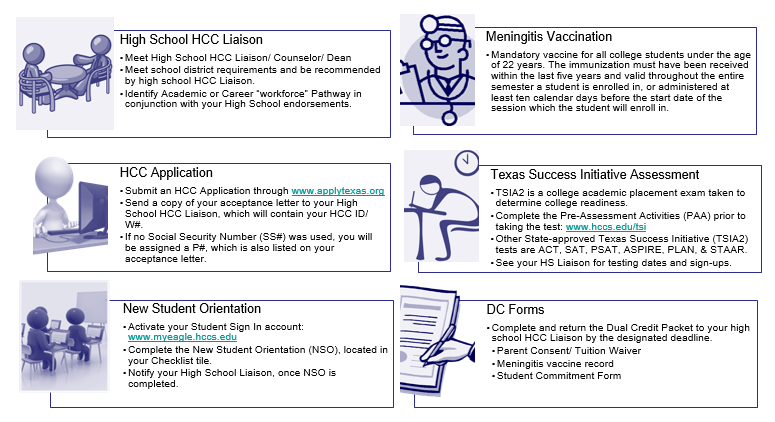 Student Responsibilities
6
Differences Between High School & College
7
Family Educational Rights and Privacy Act (FERPA)
The Family Educational Rights and Privacy Act (FERPA) is a Federal law that protects the privacy of student education records. The law applies to all schools that receive funds under an applicable program of the U.S Department of Education.

“If a student is attending a postsecondary institution - at any age - the rights under FERPA have transferred to the student. However, in a situation where a student is enrolled in both a high school and a postsecondary institution, the two schools may exchange information on that student. If the student is under 18, the parents still retain the rights under FERPA at the high school and may inspect and review any records sent by the postsecondary institution to the high school. Additionally, the postsecondary institution may disclose personally identifiable information from the student’s education records to the parents, without the consent of the eligible student, if the student is a dependent for tax purposes under the IRS rules.” (US Department of Education, 2020)

https://studentprivacy.ed.gov/faq/if-student-under-18-enrolled-both-high-school-and-local-college-do-parents-have-right-inspect
College Campus Resources
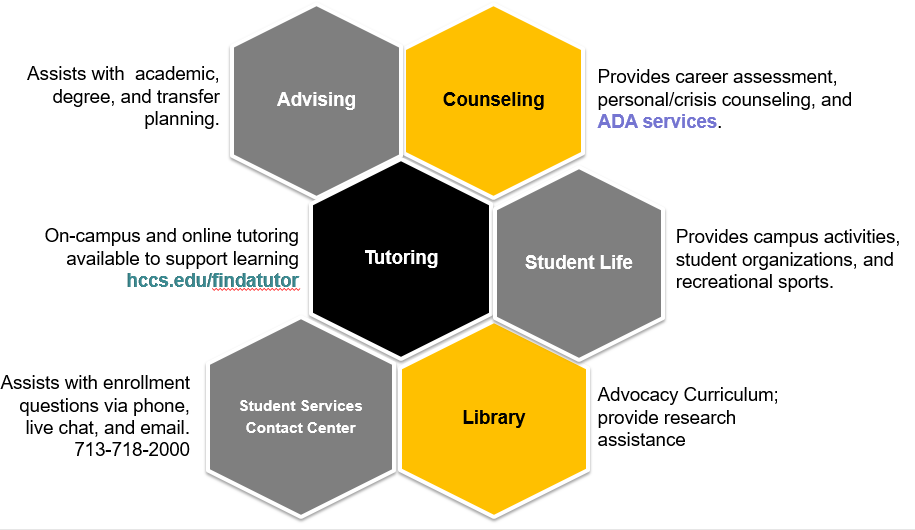 9
HCC Student ID Card and Email
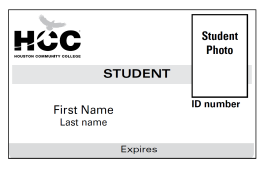 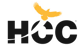 HCC Student ID Card
HCC Student Email
STUDENT
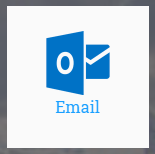 Technical Support
When contacting HCC Staff/ Faculty you will need to use your HCC email.
Password reset : 713.718.8800
Eagle Online Canvas:713.718.5275
[Speaker Notes: District numbers]
Dual Credit Contact Information
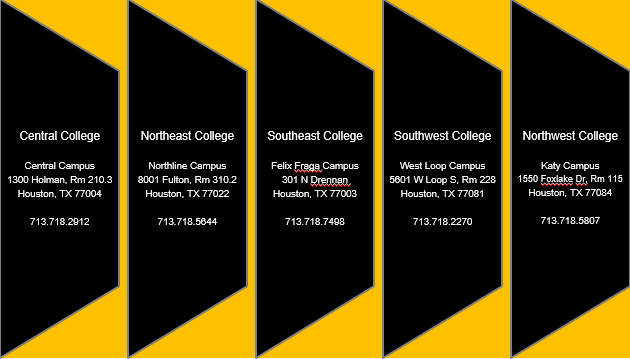 11
Q & A
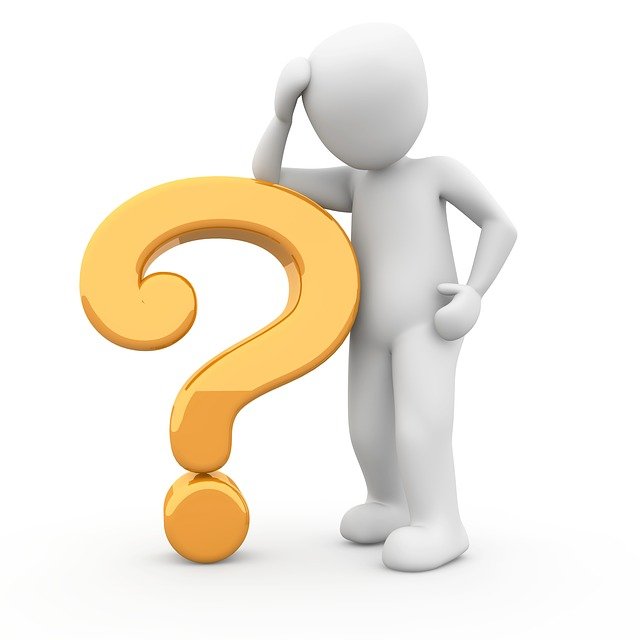 12